Generációváltás a könyvtárakban
Zalaegerszeg, 2017. november 27.
Garamvölgyi László, osztályvezető-helyettes, ELTE Egyetemi Könyvtár és Levéltár, Informatikai és Fejlesztési Osztály
OLVASÓKNAK
Kiknek kell megfelelnünk?
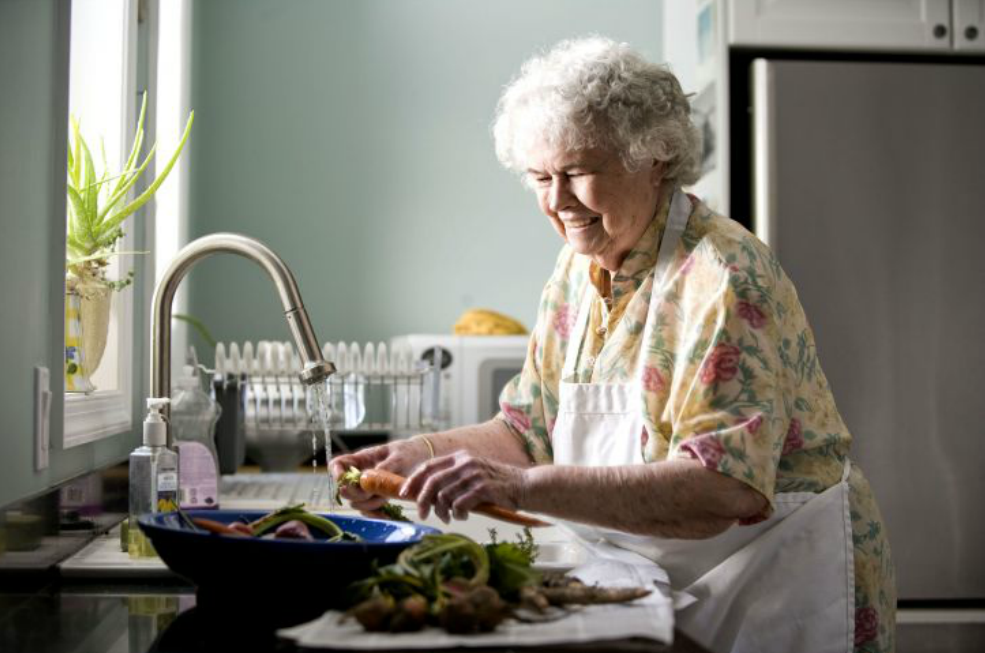 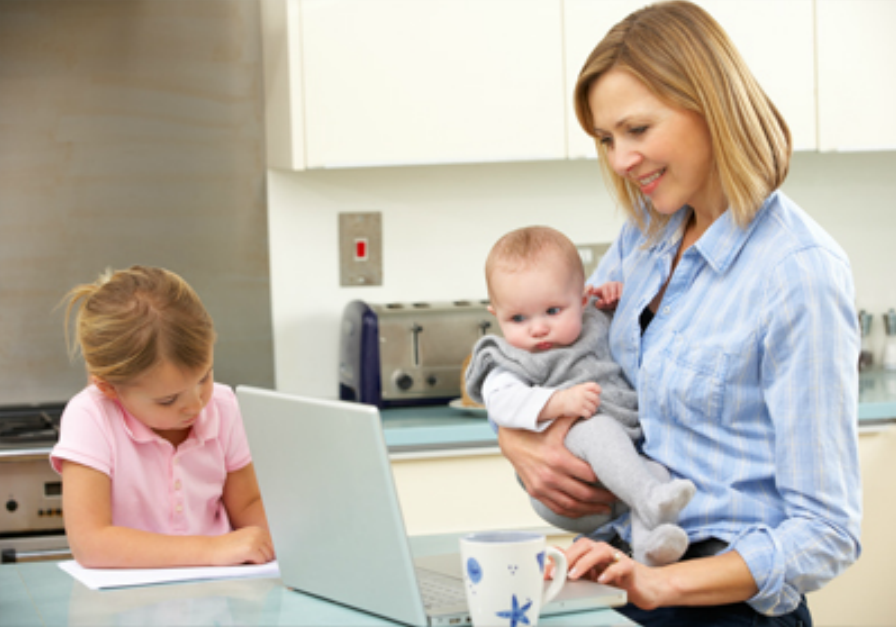 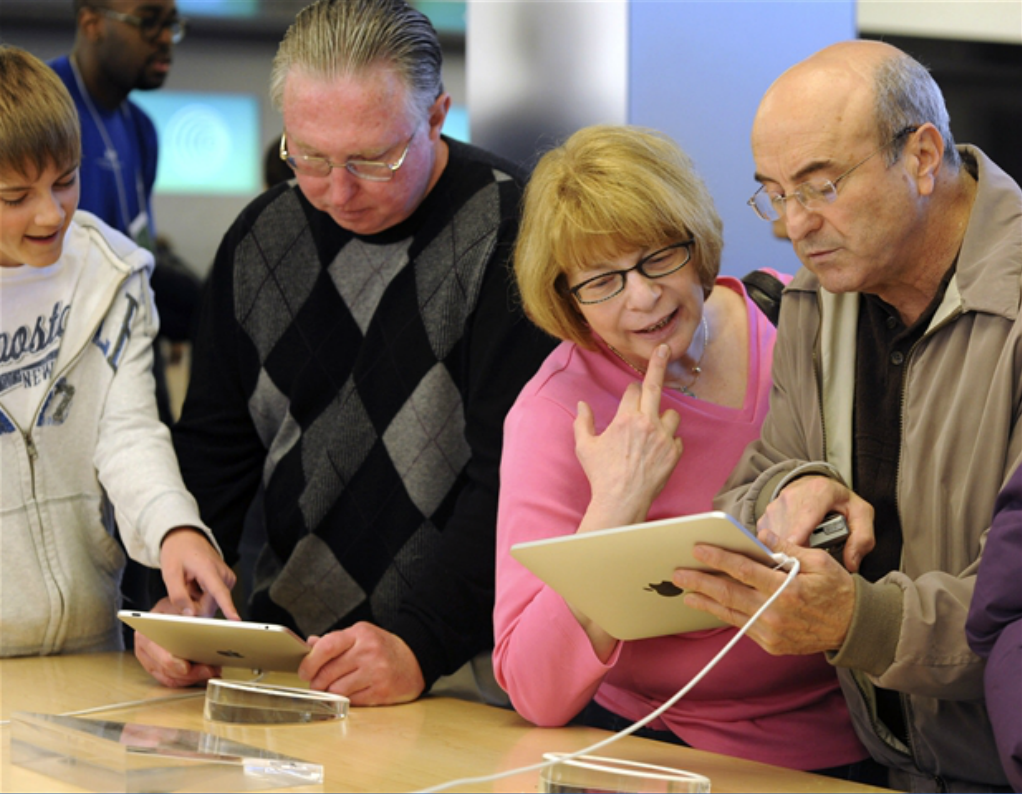 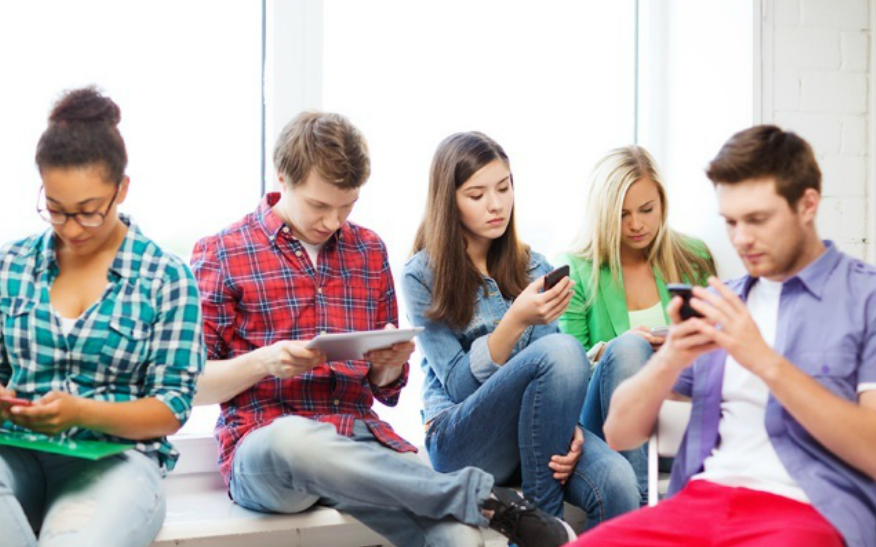 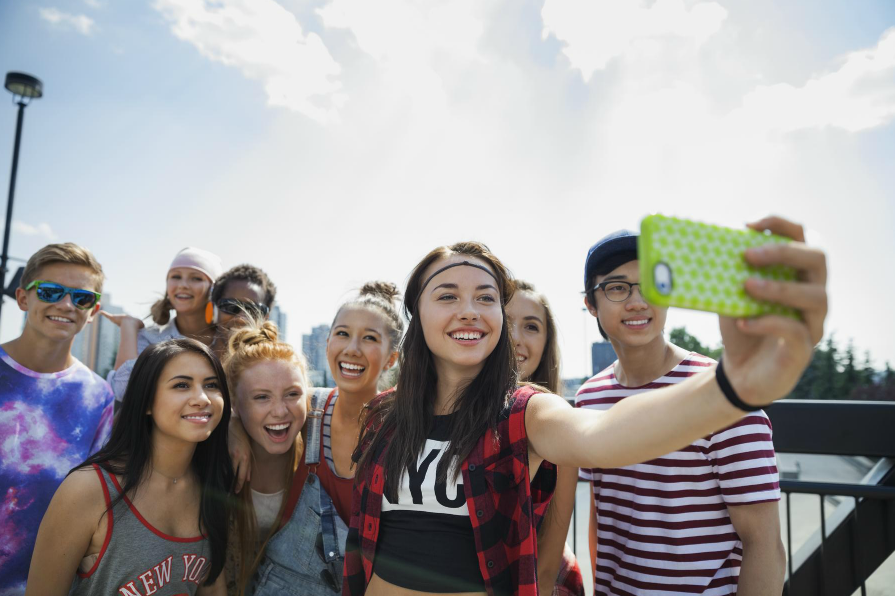 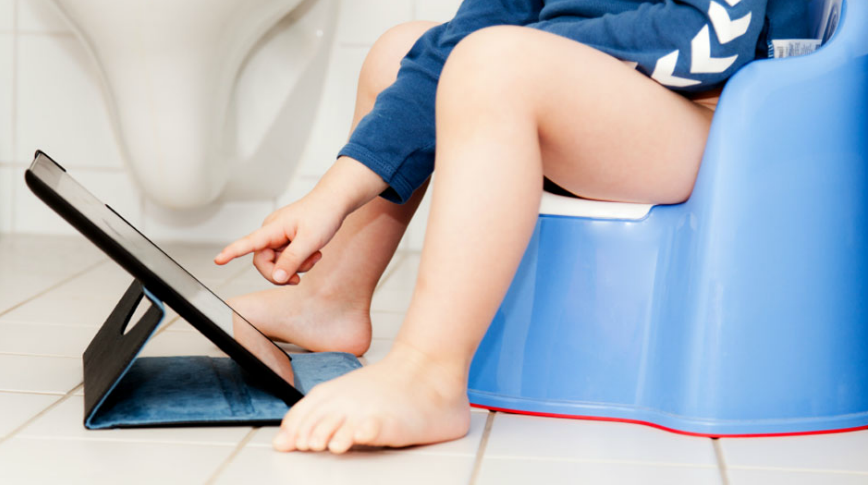 Garamvölgyi László, ELTE Egyetemi Könyvtár és Levéltár
Generációváltás a könyvtárakban
az internet, a számítógép elterjedése idős korukban érte őket
akkor nőttek fel, mikor még az Internet nyújtotta szabadság teljes mértékben elérhetetlen, elképzelhetetlen volt, gondolkodásukban ez a mai napig meghatározó
nehezen használják az online digitális eszközöket
félnek ezektől az eszközöktől "Jaj, nehogy elrontsam!"
Veteránok
1928-1945
Garamvölgyi László, ELTE Egyetemi Könyvtár és Levéltár
Generációváltás a könyvtárakban
érdeklődőbbek a modern eszközök iránt
kevésbé tartanak tőlük, látják bennük a lehetőségeket például kapcsolattartás terén (pl.: Skype)
sokszor meggondolatlanok használat közben, kevésbé érzékelik az online veszélyeket, hajlamosak reklámoknak bedőlni, "véletlenül" vásárolgatni
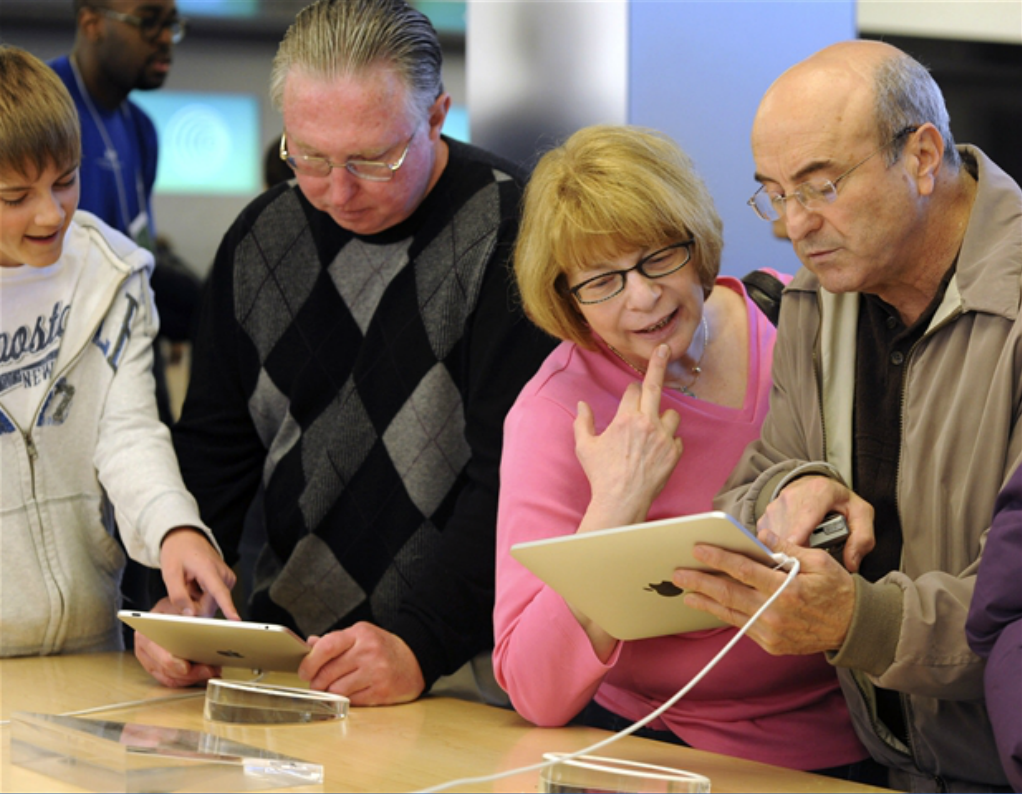 Baby boomerek
1946-1964
Garamvölgyi László, ELTE Egyetemi Könyvtár és Levéltár
Generációváltás a könyvtárakban
karrierista nemzedék, megfontoltak, elmélyült szakmai igényesség jellemzi őket
az informatikai eszközöket elsősorban munkájukból kifolyólag használják
szociális kapcsolatok terén előnyben részesítik a személyes kontaktust
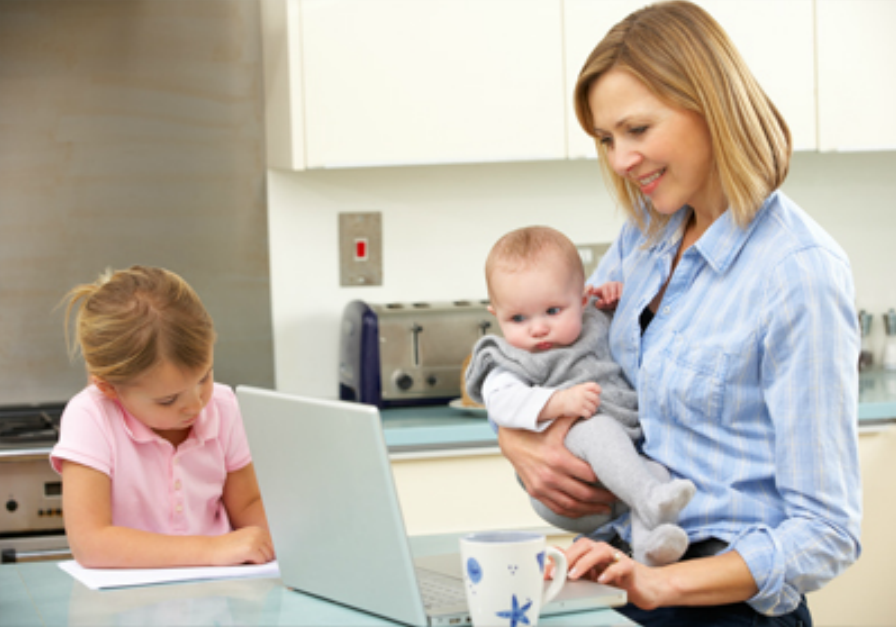 X-generáció
1965-1979
Garamvölgyi László, ELTE Egyetemi Könyvtár és Levéltár
Generációváltás a könyvtárakban
mindent "mostazonnal" akarnak megszerezni
alapvető kapcsolattartási módnak tekintik az online lehetőségeket, de azt még helyhezkötöttebben élik meg (mint a Z)
sokkal tudatosabb/óvatosabb fogyasztók, mint a szüleik
a mai egyetemisták legjelentősebb részét Ők teszik ki
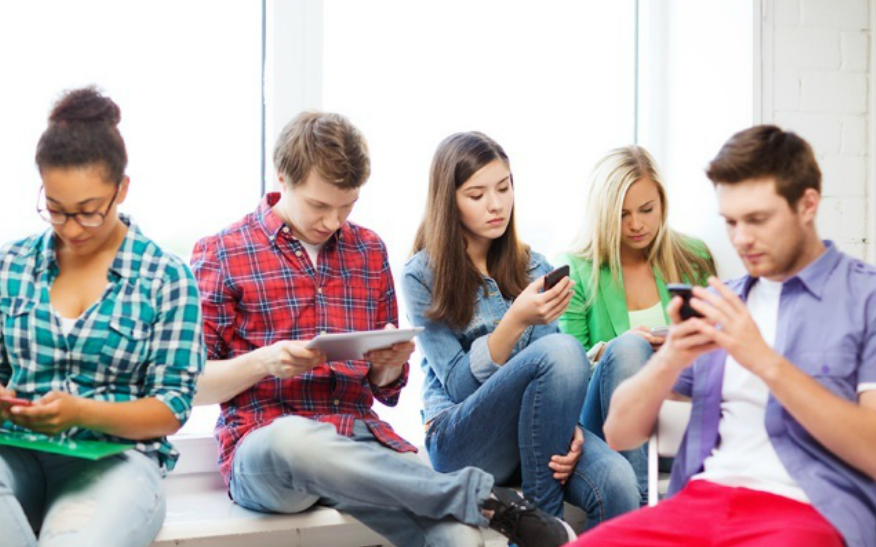 Y-generáció
1980-1994
Garamvölgyi László, ELTE Egyetemi Könyvtár és Levéltár
Generációváltás a könyvtárakban
"digitális bennszülöttek", ők már (szinte) nem éltek Internet nélküli világban
idejük jelentős részét töltik online, hatalmas "baráti" körrel rendelkeznek
a mobileszközök gyermekkorukban is már jelen volt, az online teret sokkal nyitottabban használják ki, alapvető "lételemük" bárhol, bármikor
bátrak, kezdeményezők, jók figyelemmegosztában
a "multitasking" mód kevésbé elmélyült figyelmet jelent, ezt figyelembe kell venni a velük való kommunikációban
folyamatosan vágynak a legmodernebb eszközökre
sokan netfüggők (5-10%), tehát képtelenek abbahagyni a közösségi oldalak használatát
az online kommunikáció 80%-a önmagukról szól, az "énmegjelenítés" a fő célja
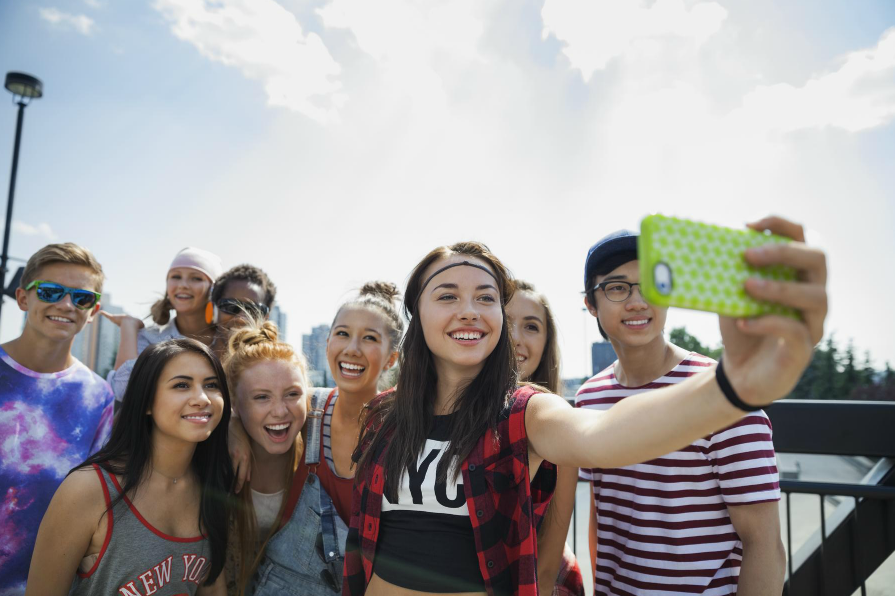 Z-generáció
1995-2009
Garamvölgyi László, ELTE Egyetemi Könyvtár és Levéltár
Generációváltás a könyvtárakban
egyelőre nem tudni pontosan mi lesz az eszközök hatása erre a generációra
az óvodáskorú gyerekek 50-70%-a használ online alkalmazást
feltehetően más gondolkodási, figyelmi, tanulási és társas készségek fognak dominálni ennél a generációnál
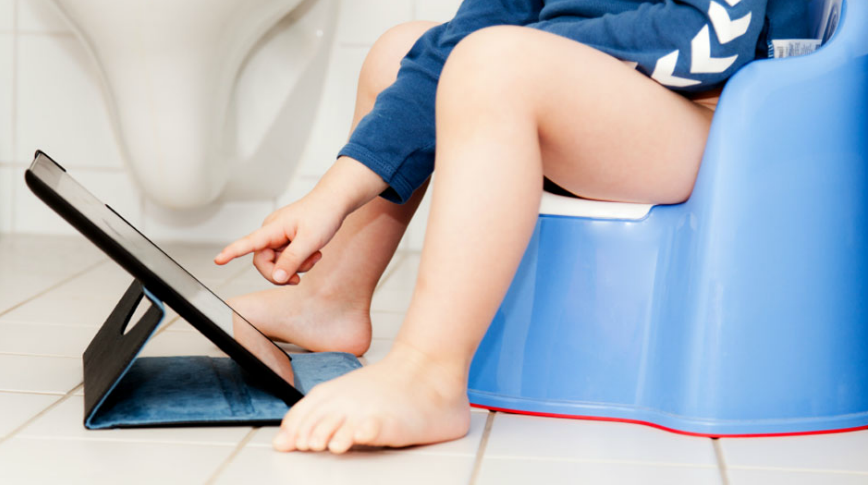 Alfa-generáció
2010-
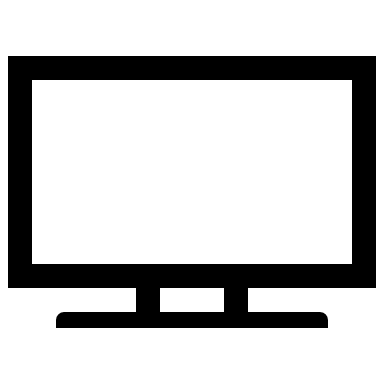 Garamvölgyi László, ELTE Egyetemi Könyvtár és Levéltár
Generációváltás a könyvtárakban
Kommunikáció az olvasókkal
Milyen eszközökön érhetjük el őket?
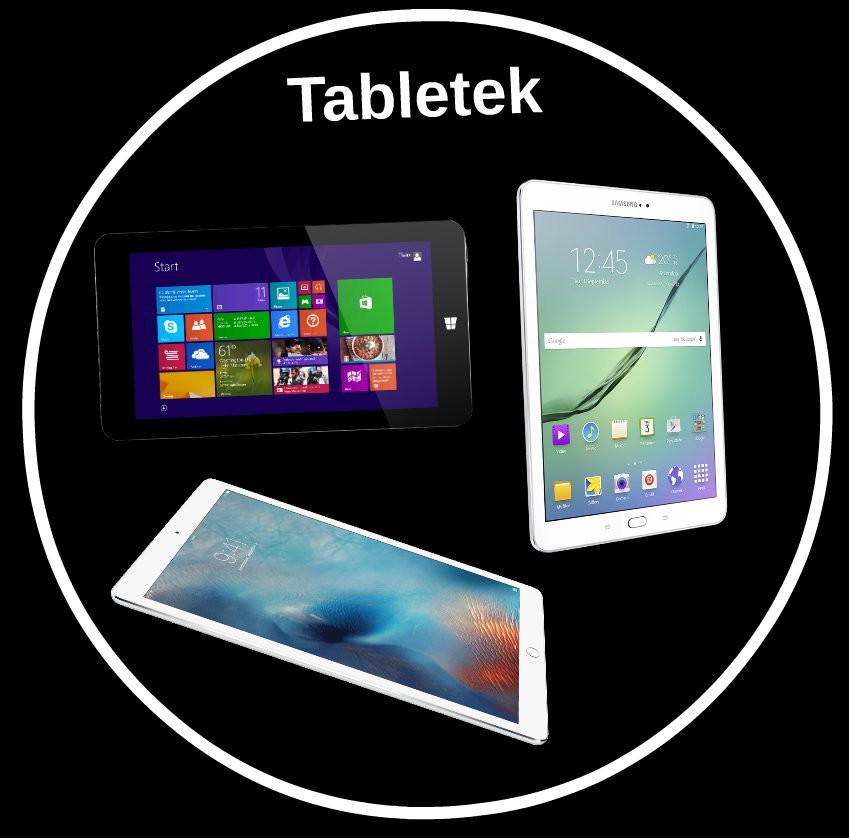 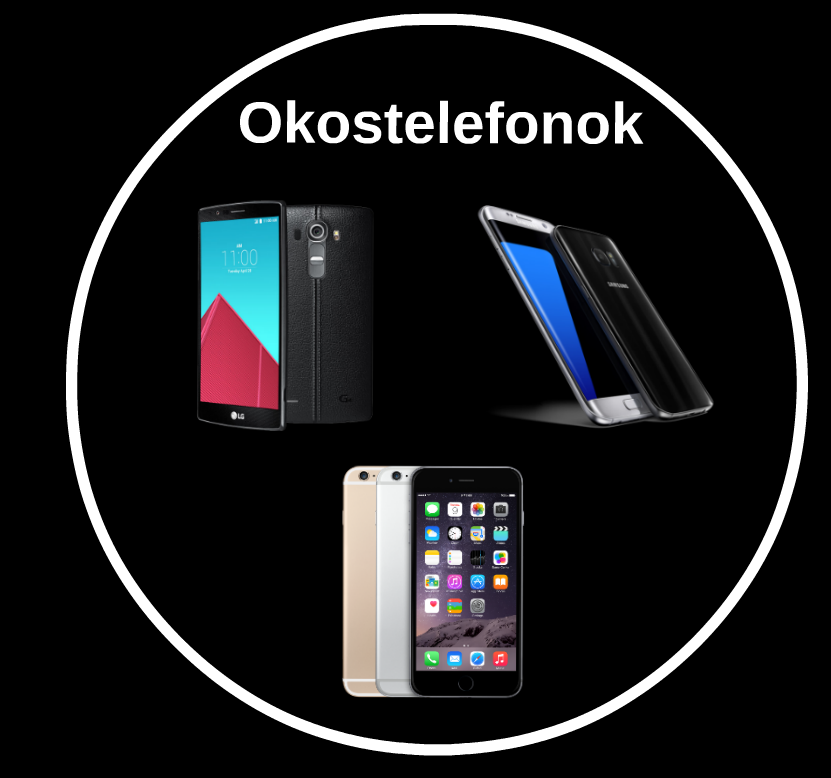 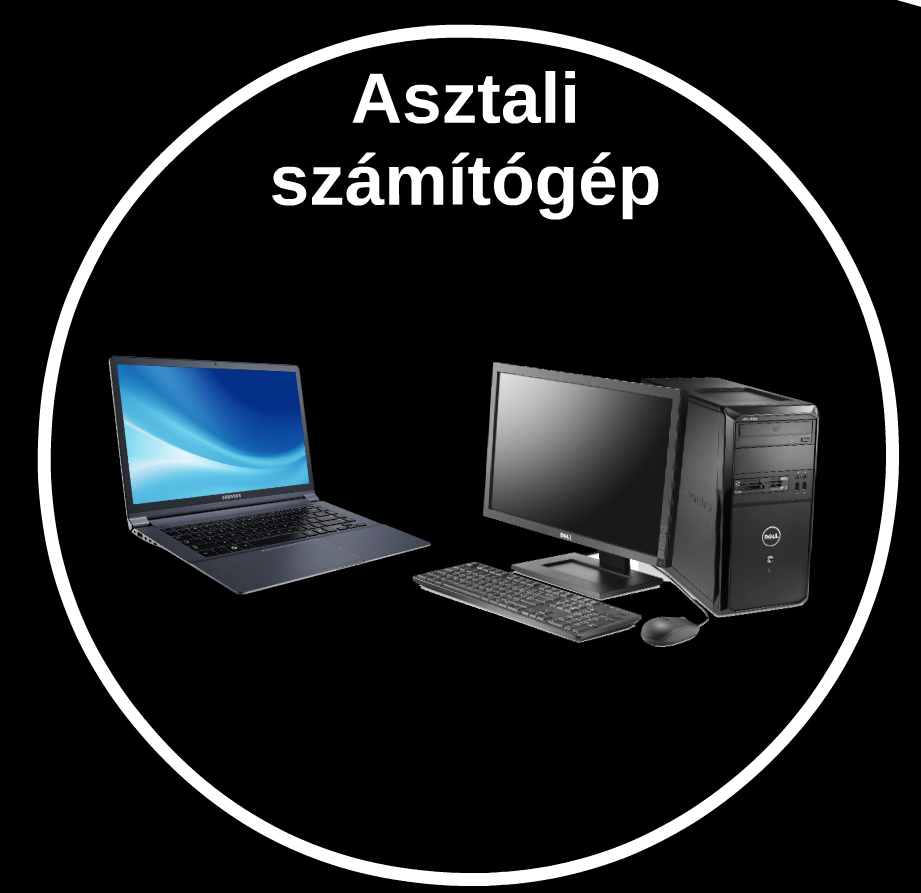 Garamvölgyi László, ELTE Egyetemi Könyvtár és Levéltár
Generációváltás a könyvtárakban
Milyen eszközökön érhetjük el őket?
Könyvtár területén elhelyezett informatikai eszközök
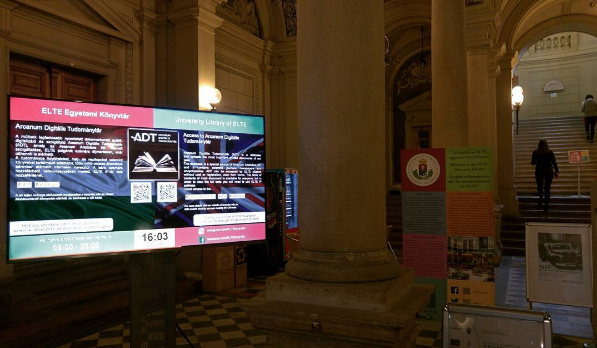 Garamvölgyi László, ELTE Egyetemi Könyvtár és Levéltár
Generációváltás a könyvtárakban
Modern(ebb) kommunikációs csatornák
Olvasó  könyvtár
Könyvtár  Olvasó
online űrlap
online chat
e-mail
közösségi média
mobilalkalmazás
közösségi média
hírlevelek
honlap
információs monitorok
virtuális könyvtári asszisztensek
automatikus IKR (KMR) üzenetek
online hirdetések
mobilalkamazás
Garamvölgyi László, ELTE Egyetemi Könyvtár és Levéltár
Generációváltás a könyvtárakban
Közösségi média
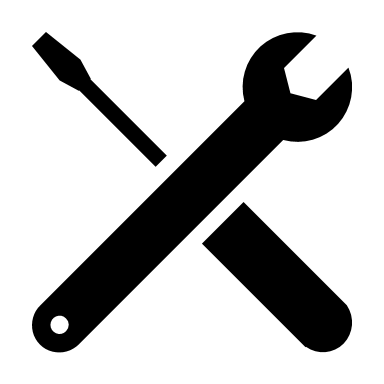 Szükséges és lehetséges fejlesztések
Elsődlegesek:
Facebook
Instagram
YouTube
Twitter
Feladatok
Profiladatok naprakészen tartása
Új bejegyzések közzététele
Üzenetek kezelése
Honlap fejlesztése, hogy kompatibilis legyen a közösségi oldalakkalpl.: megosztás, Open Graph metaadatok definiálása
Eszközök beszerzése (mobileszközök, fényképezőgépek, videokamerák)
Szoftverbeszerzés (képszerkesztő, videovágó)
0-24
Garamvölgyi László, ELTE Egyetemi Könyvtár és Levéltár
Generációváltás a könyvtárakban
Közösségi média - Facebook
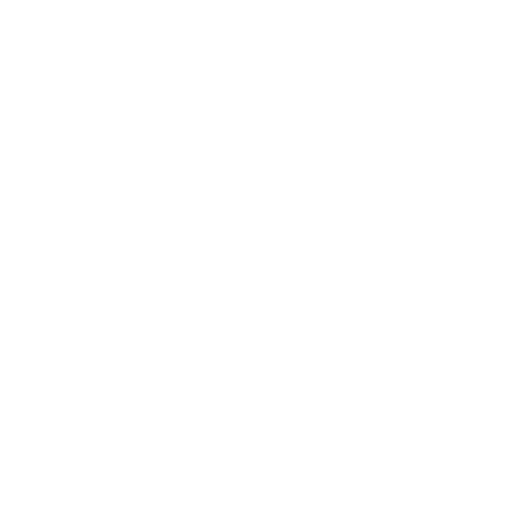 Mikor posztoljunk?15-22 óra között
Hétvégén érdemes bejegyzéseket közzétenni?IGEN
Milyen típusú bejegyzéseket posztoljunk?kérdéseket, képeket, videókat
Milyen hosszú legyen egy bejegyzés?max. 50 karakter„Minél hosszabb, annál rosszabb”
Garamvölgyi László, ELTE Egyetemi Könyvtár és Levéltár
Generációváltás a könyvtárakban
Közösségi média - Facebook
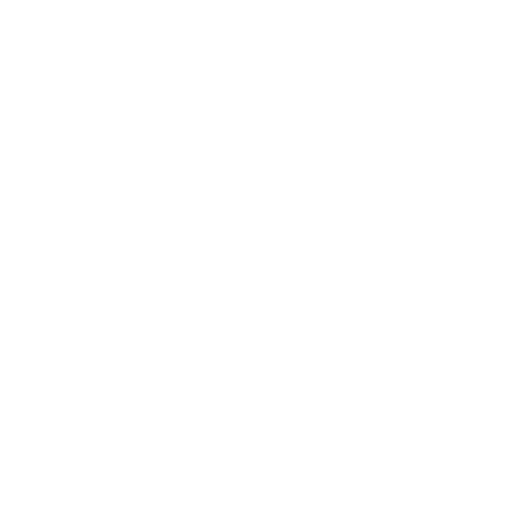 Interakció
reagáljunk a kommentekre
hangsúlyozzuk, hogy Facebookon is kereshetnek minket, törekedjünk a minél gyorsabb reakcióidőre
ha időnk és energiánk engedi, a minőségibb hírportálokon reagáljunk a könyvtárunkkal kapcsolatos hírekre érkező kommentekre, melyek sok esetben Facebook alapúak
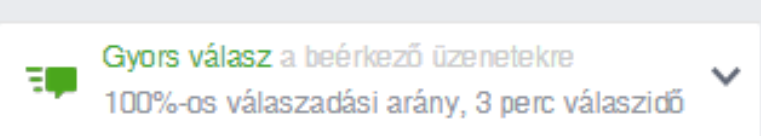 Garamvölgyi László, ELTE Egyetemi Könyvtár és Levéltár
Generációváltás a könyvtárakban
Közösségi média - Facebook
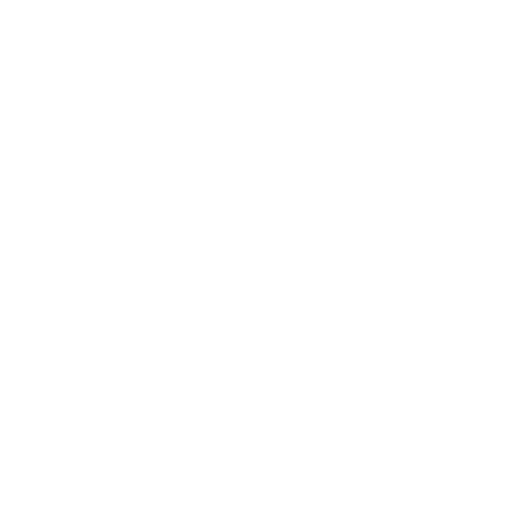 Amit kerüljünk el
Saját bejegyzések lájkolása
Elavult szolgáltatások reklámozása
Gyenge minősíégű fotók posztolása
Sok szöveget tartalmazó képek közzététele
Elavult profiloldal
YouTube videó megosztása
Kizárólag egy felhasználói rétegnek való posztolás(kor, nem, érdeklődés, NYELV)
Garamvölgyi László, ELTE Egyetemi Könyvtár és Levéltár
Generációváltás a könyvtárakban
Közösségi média - Facebook
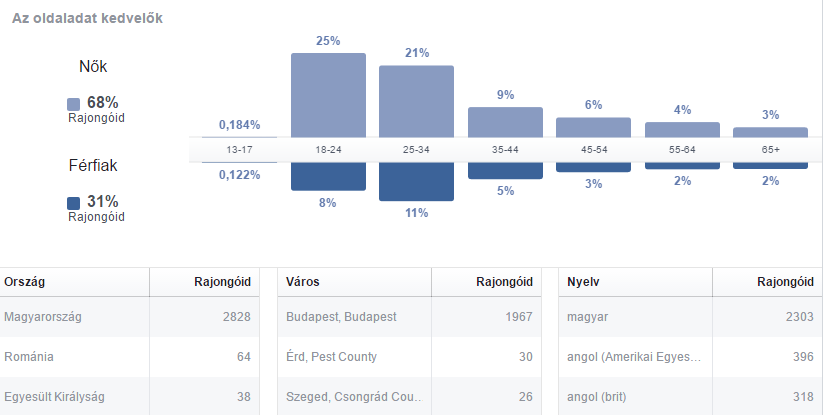 ELTE EKL statisztika: 65% 18-34 év közötti, 3273 követőből csak 2303 magyar
Garamvölgyi László, ELTE Egyetemi Könyvtár és Levéltár
Generációváltás a könyvtárakban
Közösségi média - Instagram
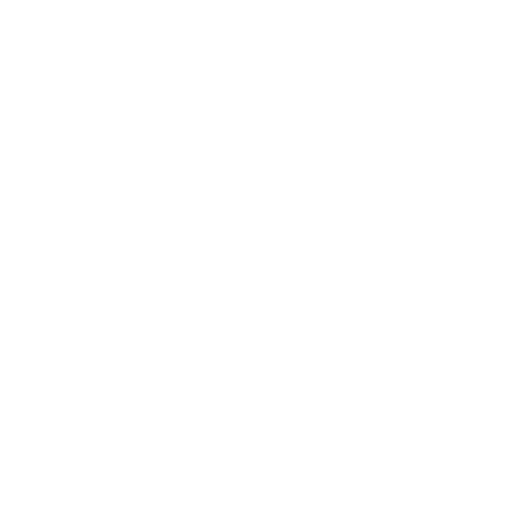 Miért használjuk?
A bejegyzések sokkal nagyobb arányban érik el a követőinket, mint Facebookon (kevésbé érvényesül a rangsorolás)
A Z (és Y) generáció kezd leszokni a Facebook-ról és többek között Instagram-ra helyezi át az „énmegjelenítést)
Filterek használatával a képeinket még figyelemfelkeltőbbé tehetjük, ami akár Facebook-on is több reakciót válthat ki
Azonnal posztolhatunk Facebook-ra is, így nem jelent „plusz kört” a közösségi oldalak kezelésénél
A Facebook „szereti” az Instagaram képeket, hiszen az Instagramnak a Facebook a tulajdonosa
Garamvölgyi László, ELTE Egyetemi Könyvtár és Levéltár
Generációváltás a könyvtárakban
Közösségi média - Instagram
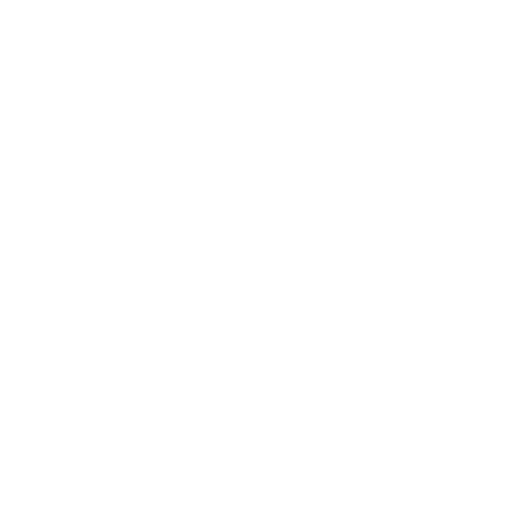 Mire figyeljünk?
használjunk hashtageket, sokkal több embert érhetünk el segítségükkel, új követőket szerezhetük használatukkal
a szárazabb tartalmakat tartogassuk inkább Facebookra, Instagramon maradjunk a színes-szagos bejegyzéseknél
ne holtidőben posztoljunk
amennyiben lehetséges négyzet vagy álló képeket tegyünk közzé (elsősorban mobilos felület)
Garamvölgyi László, ELTE Egyetemi Könyvtár és Levéltár
Generációváltás a könyvtárakban
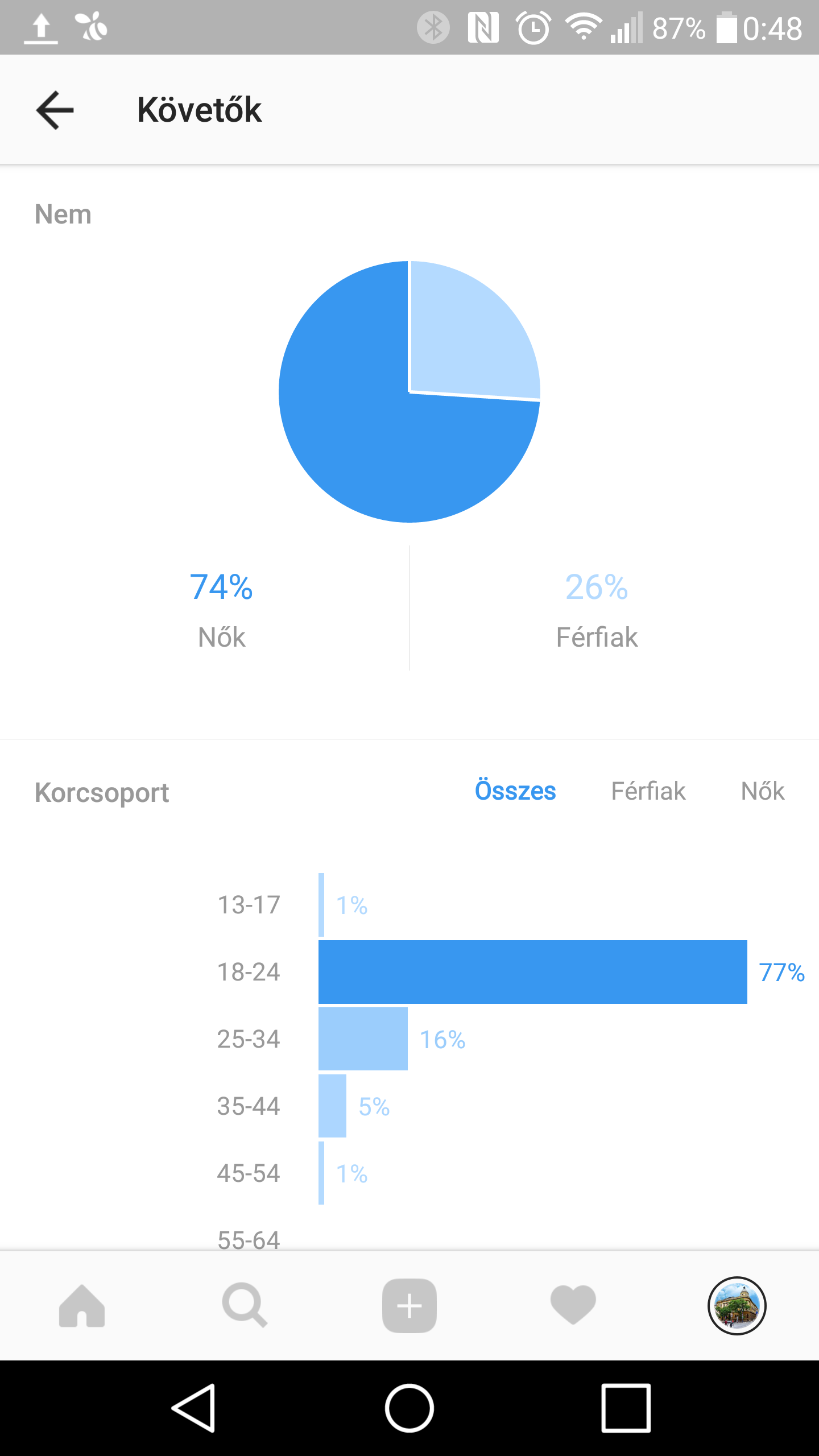 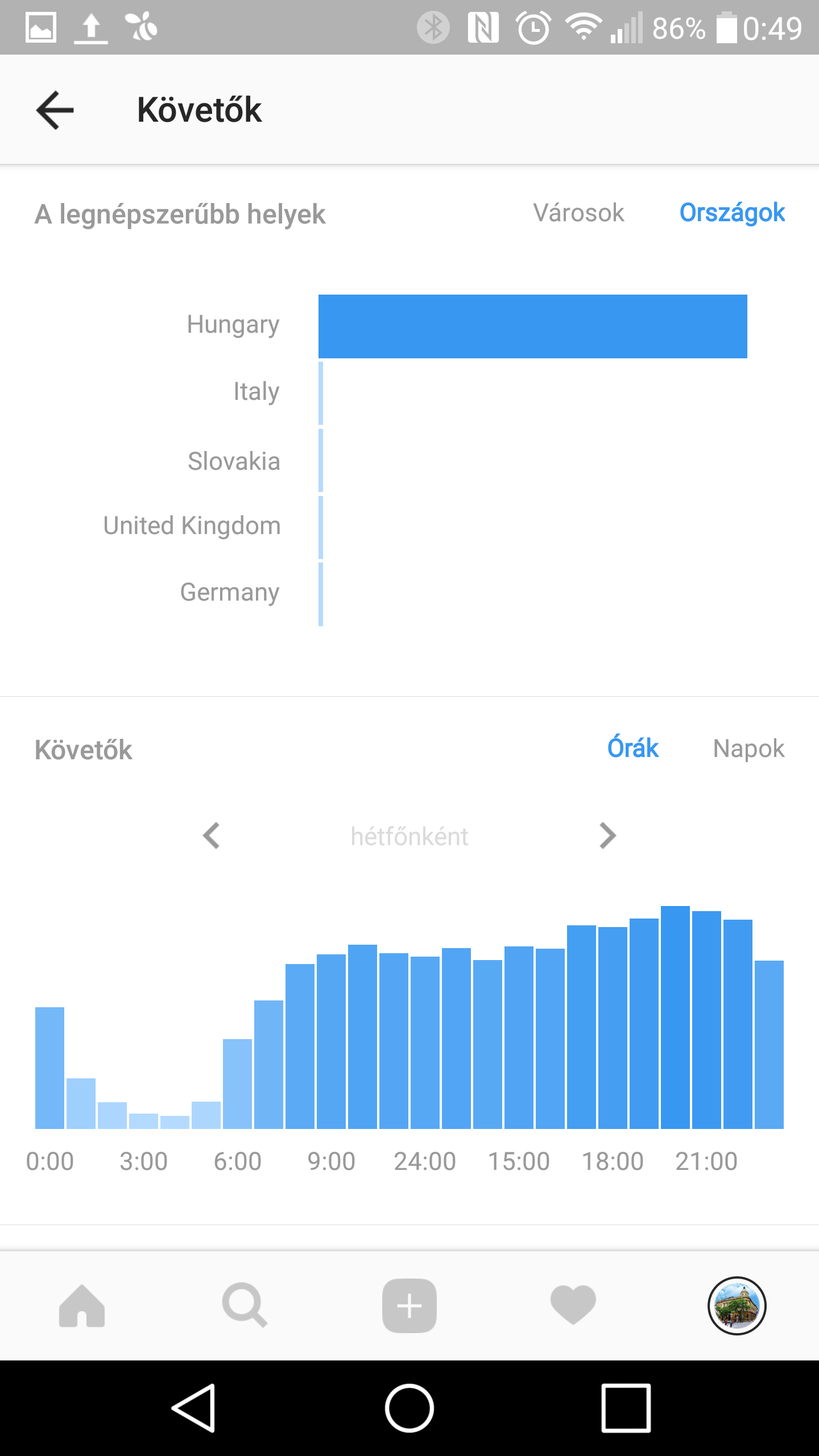 Garamvölgyi László, ELTE Egyetemi Könyvtár és Levéltár
Generációváltás a könyvtárakban
Közösségi média – Facebook vs. Instagram
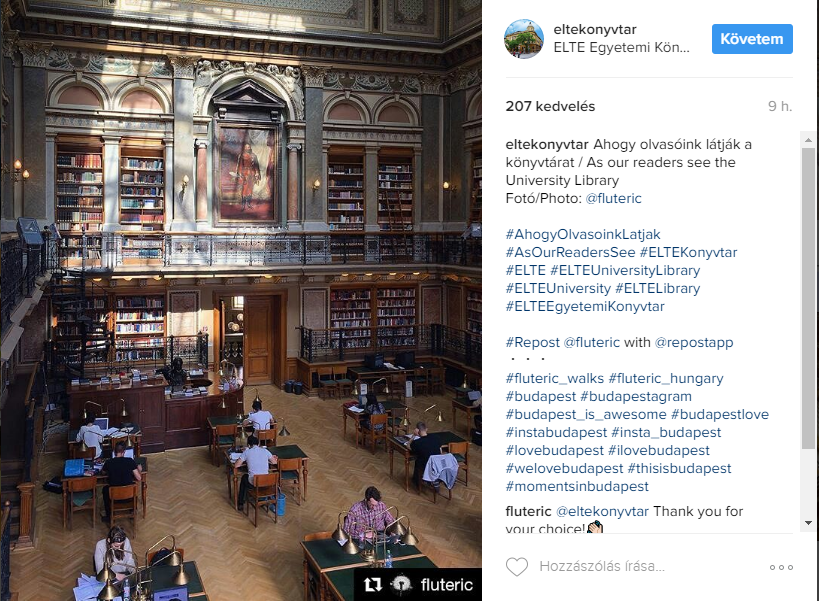 Garamvölgyi László, ELTE Egyetemi Könyvtár és Levéltár
Generációváltás a könyvtárakban
Közösségi média - YouTube
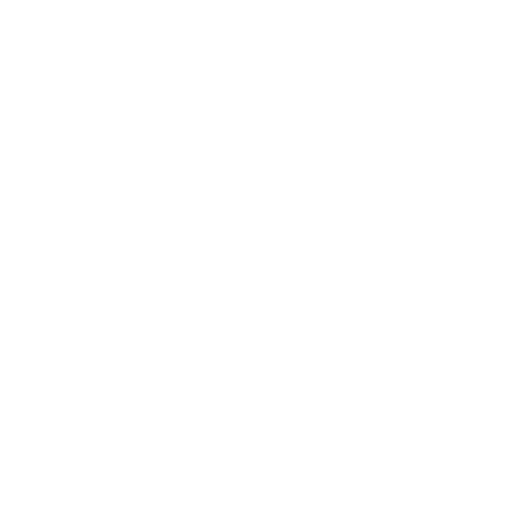 Miért használjuk?
A minőségi, ötletes videókat szeretik a felhasználók
Mivel a Google tulajdona, segíthet több Google találati listás megjelenés elérésében
Miért használja kevés könyvtár?
Erőforrásigényes (elsősorban humánerőforrás, de a minőségi eszközök beszerzését sem engedheti meg sok könyvtár magának)
Garamvölgyi László, ELTE Egyetemi Könyvtár és Levéltár
Generációváltás a könyvtárakban
Közösségi média - YouTube
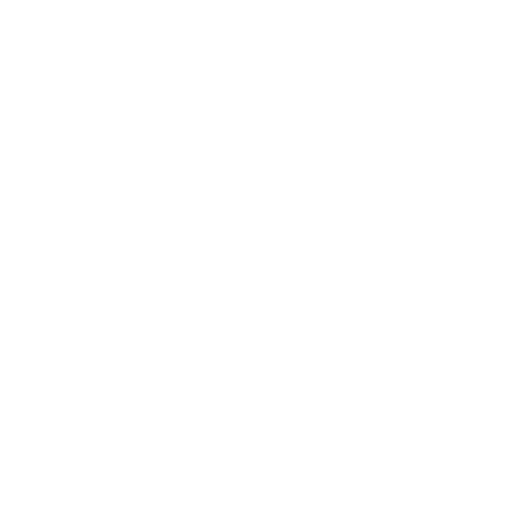 Virtuális valóság támogatása
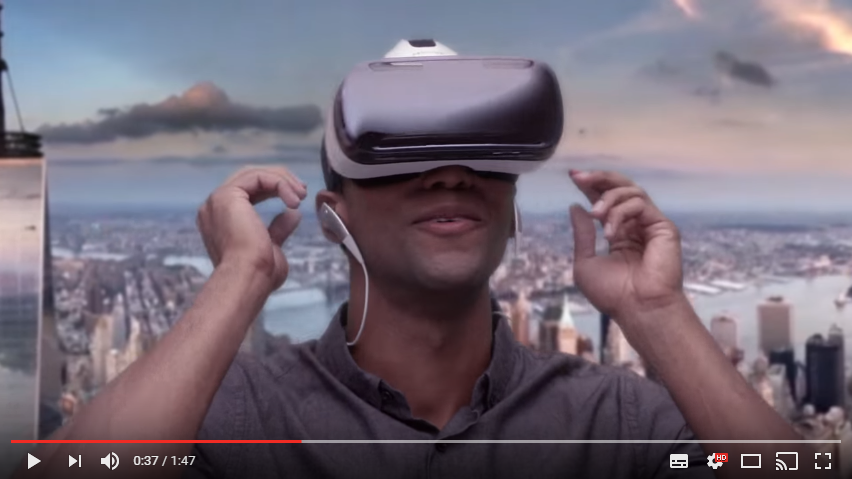 Garamvölgyi László, ELTE Egyetemi Könyvtár és Levéltár
Generációváltás a könyvtárakban
Közösségi média - YouTube
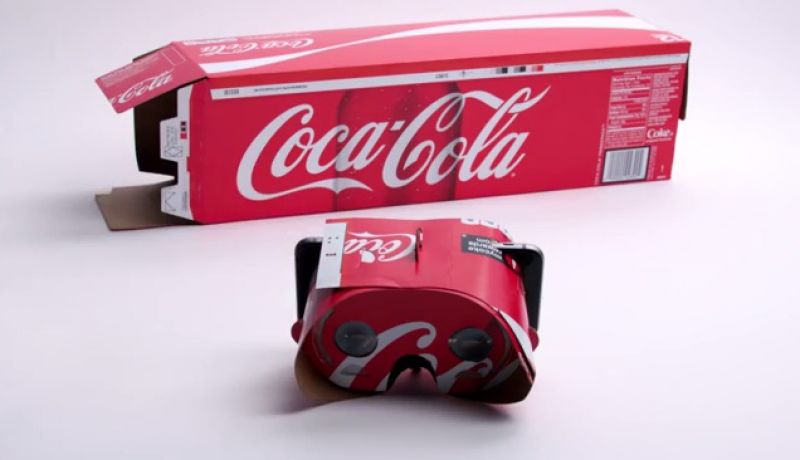 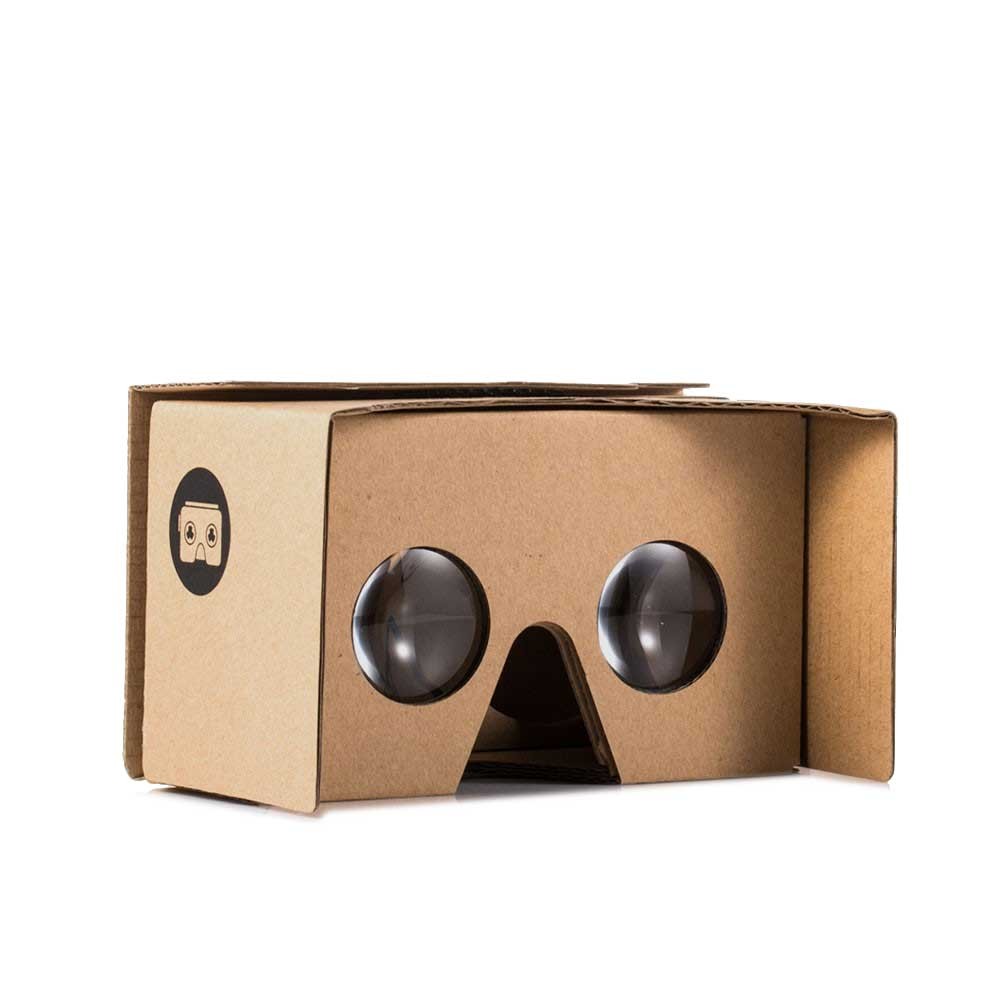 Garamvölgyi László, ELTE Egyetemi Könyvtár és Levéltár
Generációváltás a könyvtárakban
Hírlevelek
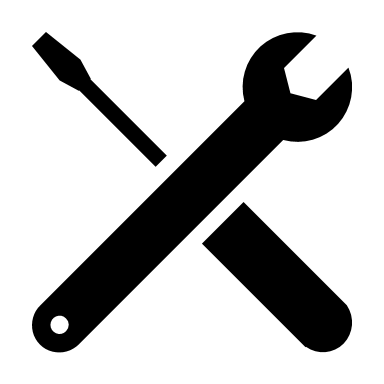 Szükséges és lehetséges fejlesztések
sokan nem szeretik
tematizálva több felhasználót érhetünk el
1 hétnél sűrűbben küldeni nem ajánlott
Ha tartalomkezelő rendszer üzemelteti a könyvtár weboldalát, akkor akár teljes mértékben automatizálható.
Garamvölgyi László, ELTE Egyetemi Könyvtár és Levéltár
Generációváltás a könyvtárakban
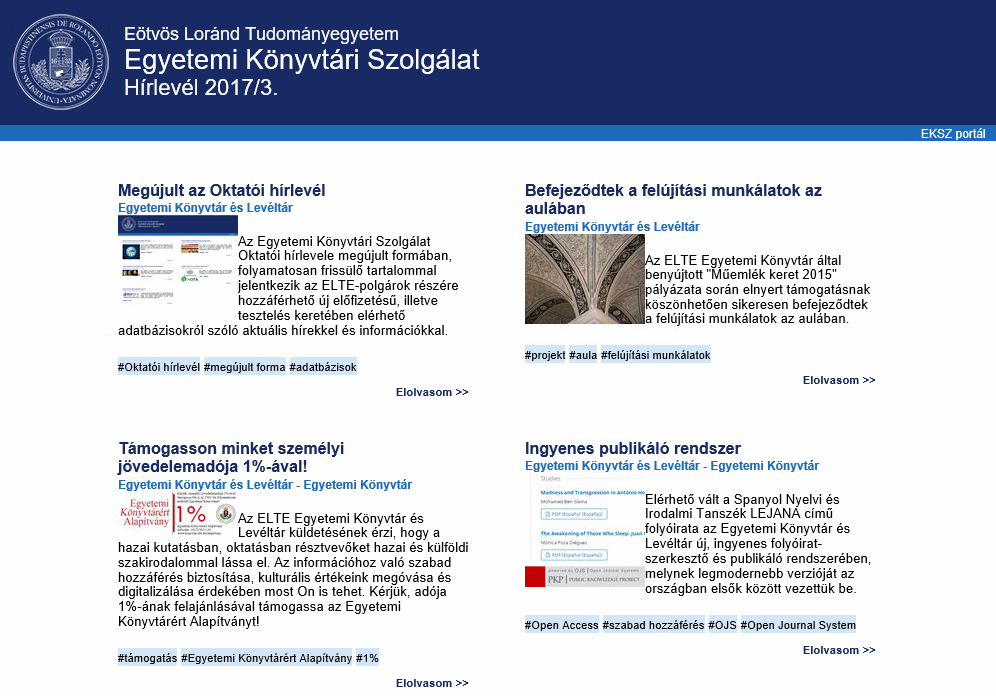 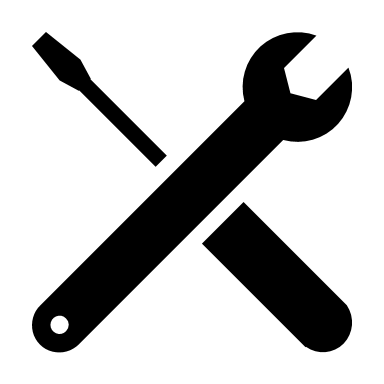 Szükséges és lehetséges fejlesztések
A működtető szoftvert le kell programozni.
Ha tartalomkezelő rendszer üzemelteti a könyvtár weboldalát, akkor akár teljes mértékben automatizálható.
Garamvölgyi László, ELTE Egyetemi Könyvtár és Levéltár
Generációváltás a könyvtárakban
Információs monitorok
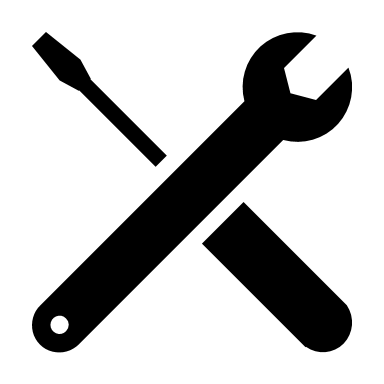 Szükséges és lehetséges fejlesztések
egyre több könyvtárban jelennek meg
különböző tartalmakat jeleníthetnek meg
raktári kérések követése
hírek
reklámok, ajánlók
A működtető szoftvert le kell programozni.
Ha tartalomkezelő rendszer üzemelteti a könyvtár weboldalát, akkor akár teljes mértékben automatizálható.
Garamvölgyi László, ELTE Egyetemi Könyvtár és Levéltár
Generációváltás a könyvtárakban
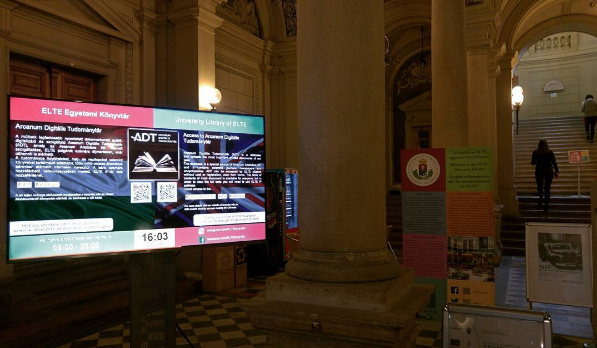 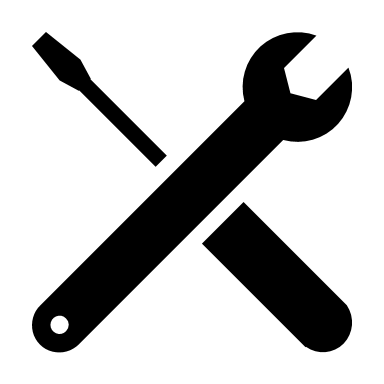 Szükséges és lehetséges fejlesztések
A működtető szoftvert le kell programozni.
Ha tartalomkezelő rendszer üzemelteti a könyvtár weboldalát, akkor akár teljes mértékben automatizálható.
Garamvölgyi László, ELTE Egyetemi Könyvtár és Levéltár
Generációváltás a könyvtárakban
Virtuális könyvtáriasszisztens(interaktív képernyő)
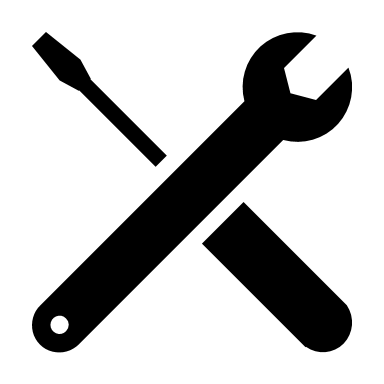 Szükséges és lehetséges fejlesztések
szoftverfejlesztés
infrastruktúrafejlesztés
folyamatos frissítés, karbantartás
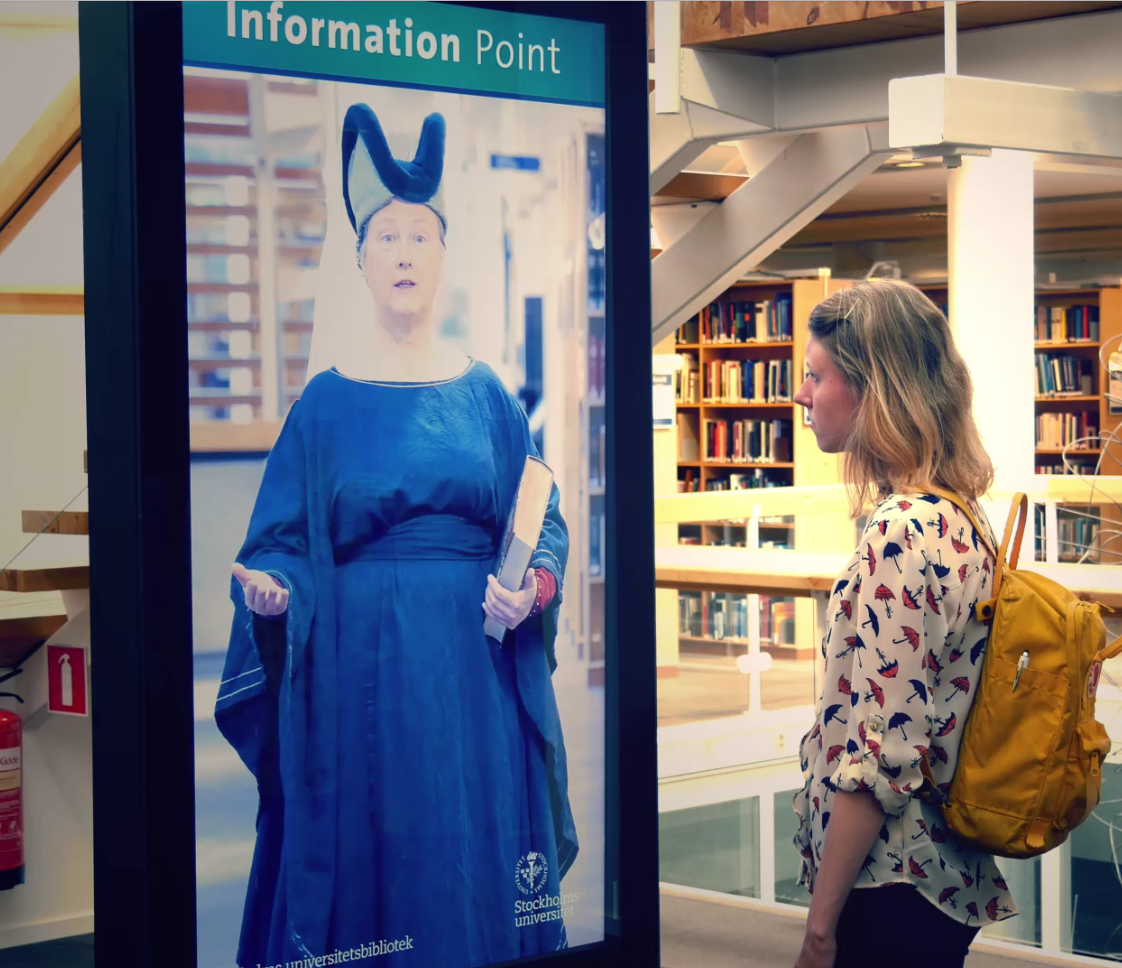 Garamvölgyi László, ELTE Egyetemi Könyvtár és Levéltár
Generációváltás a könyvtárakban
Automatikus IKR (KMR)üzenetek
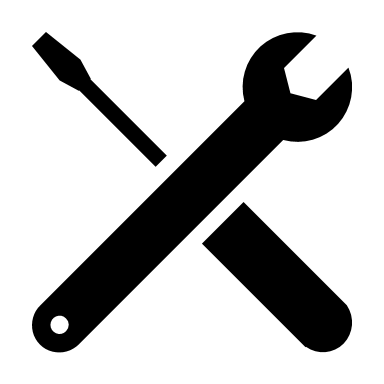 Szükséges és lehetséges fejlesztések
KMR fejlesztést igényel(het)
hamarosan lejáró kölcsönzések
lejárt kölcsönzések
elérhető előjegyzett könyv
átvehető raktári kérés
könyvajánló választott témában
frissen beérkező folyóiratszámok
Garamvölgyi László, ELTE Egyetemi Könyvtár és Levéltár
Generációváltás a könyvtárakban
Honlap
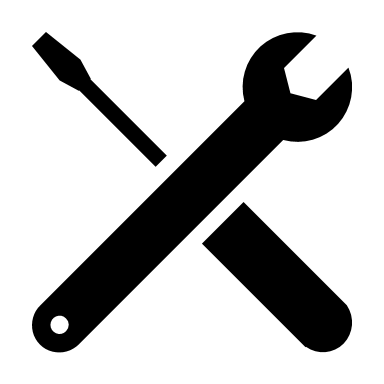 Szükséges és lehetséges fejlesztések
mindenféle eszközön legyen elérhető
a fontos információkat automatikusan szolgáltassa, ne kelljen keresni
küldjön értesítéseket
kerüljük a terjedelmes szövegeket
legyen jó keresője
használjon címkéket
legyen alkalmas „ügyfélkapuként” való használatra
Folyamatos fejlesztést és karbantartást igényel
Garamvölgyi László, ELTE Egyetemi Könyvtár és Levéltár
Generációváltás a könyvtárakban
Honlap – Mit mutatnak a trendek?
Egyszerűbb kinézet, bővülő szolgáltatások
A felsőoktatási és szakkönyvtárak a keresést, a közkönyvtárak az eseményeket, kiállításokat helyezik előtérbe
Folyamatos fejlesztést és karbantartást igényel
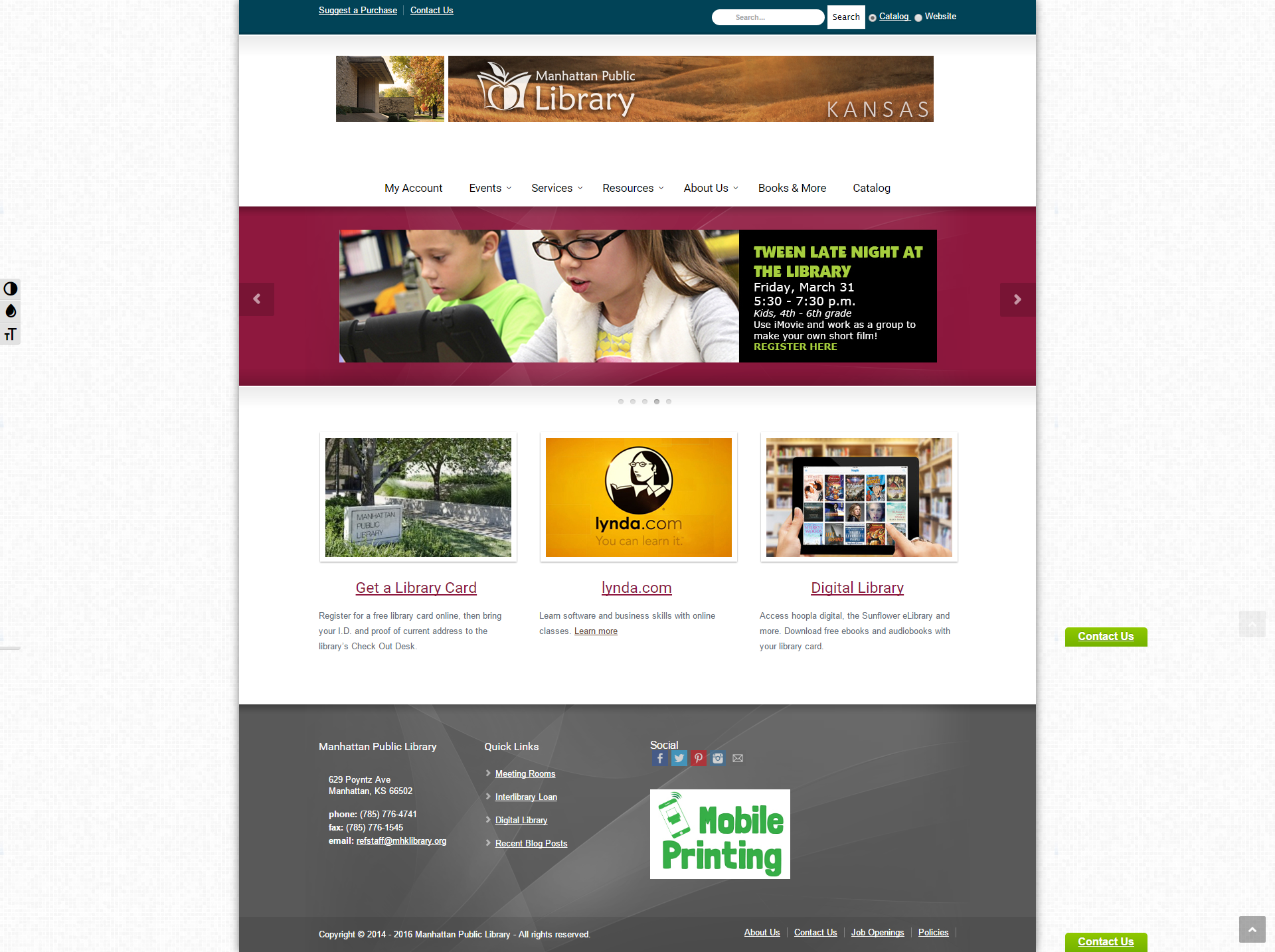 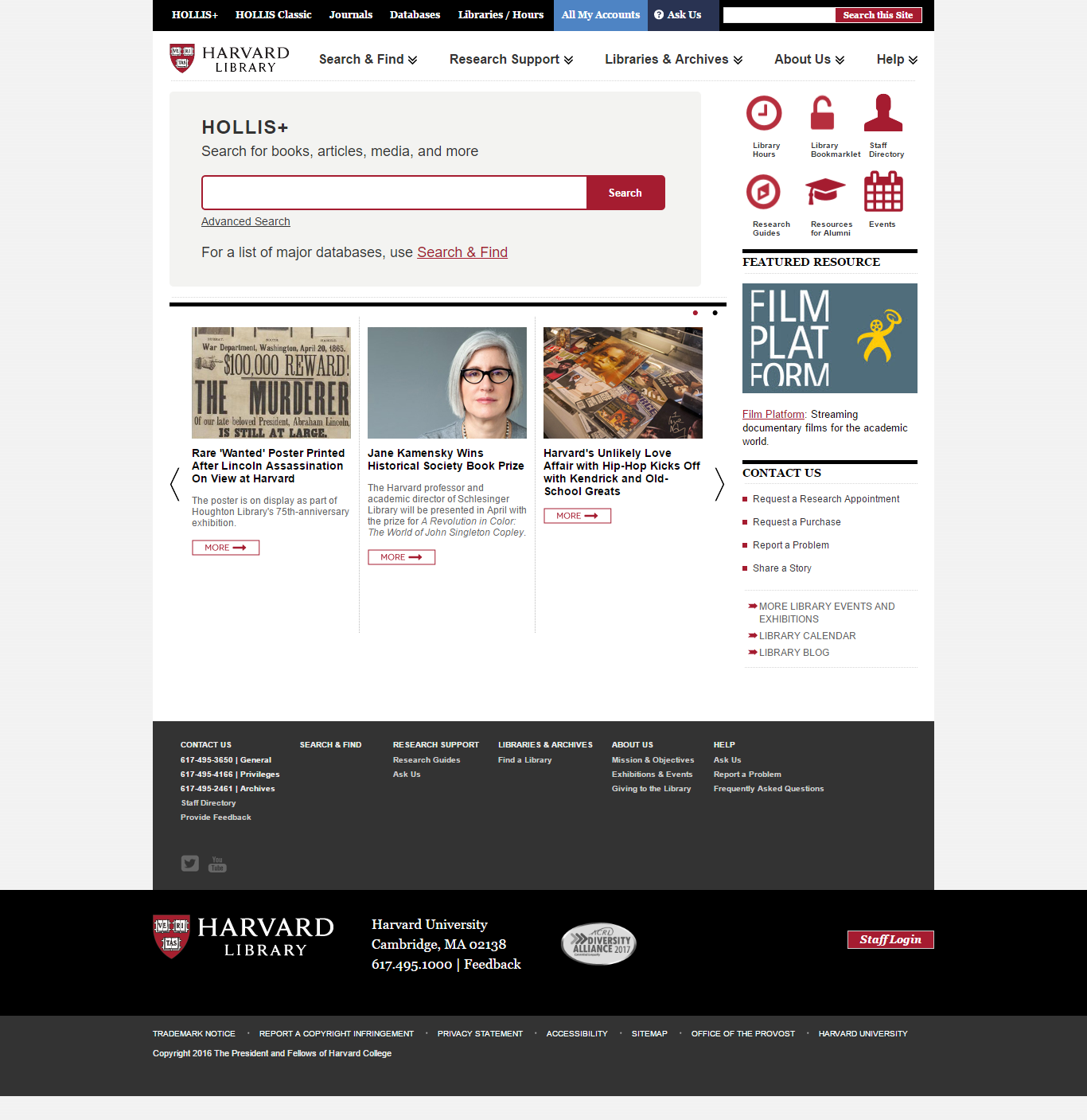 Garamvölgyi László, ELTE Egyetemi Könyvtár és Levéltár
Generációváltás a könyvtárakban
Honlap – EKSZ portál
2016. októberébenélesítettük
fő célok
átláthatóság
szolgáltatásközpontúság
~ 50 könyvtár közös honlapja
~ 20 szerkesztő gondozza
újdonságok:
helymeghatározásonalapuló szolgáltatások
személyre szabhatóság
online ügyintézés
mobil felület(ek)
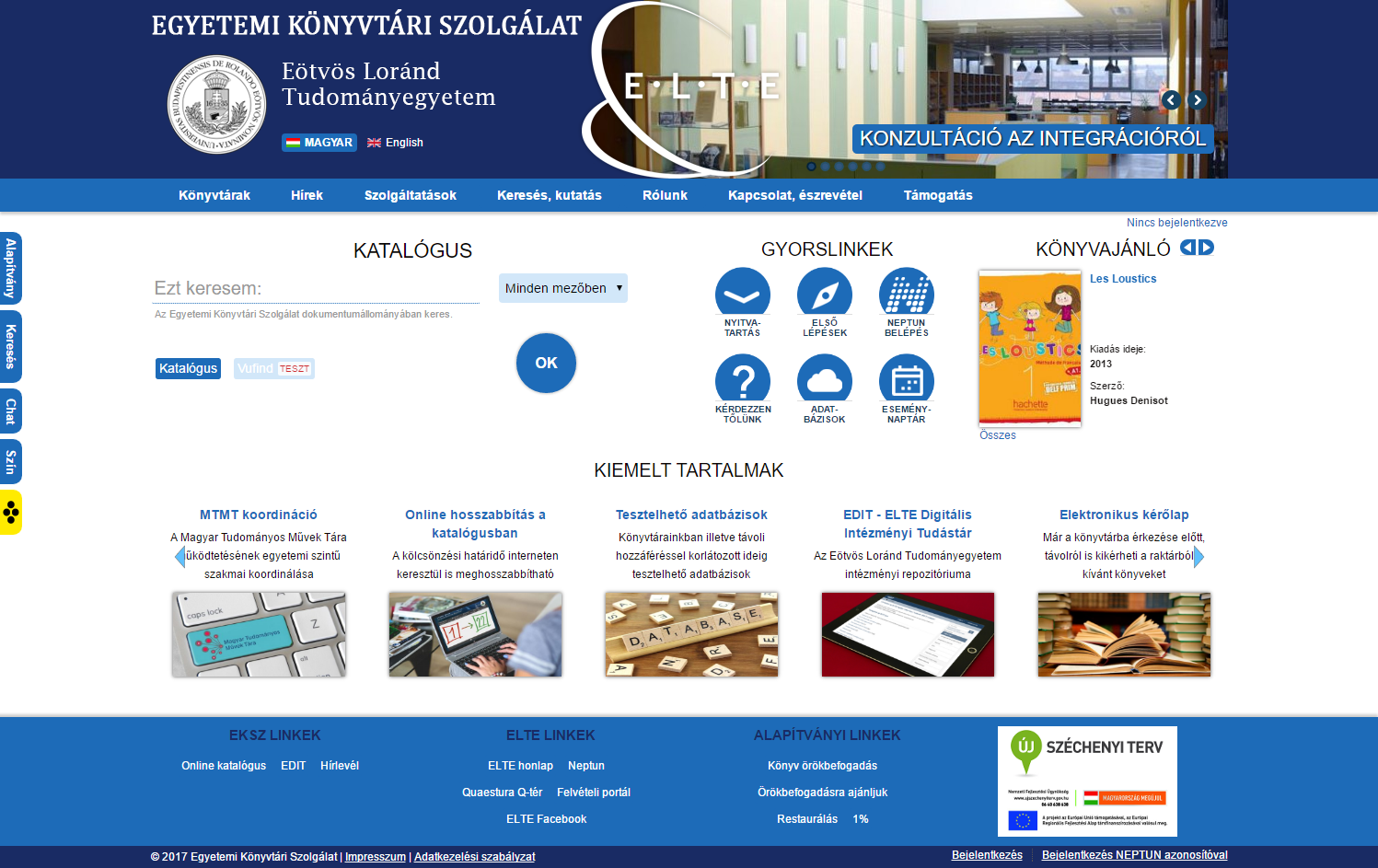 Folyamatos fejlesztést és karbantartást igényel
Garamvölgyi László, ELTE Egyetemi Könyvtár és Levéltár
Generációváltás a könyvtárakban
Honlap – EKSZ portál
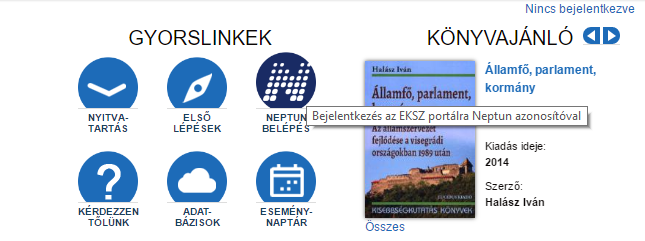 Személyre szóló üzenetek
Folyamatos fejlesztést és karbantartást igényel
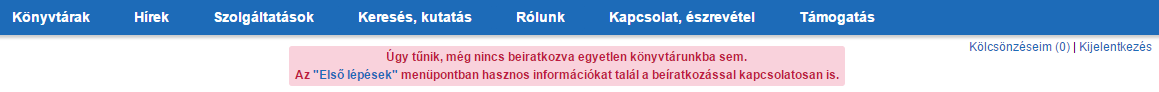 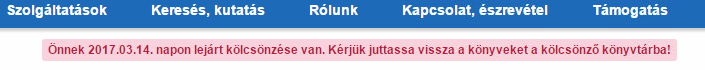 Garamvölgyi László, ELTE Egyetemi Könyvtár és Levéltár
Generációváltás a könyvtárakban
Honlap – EKSZ portál
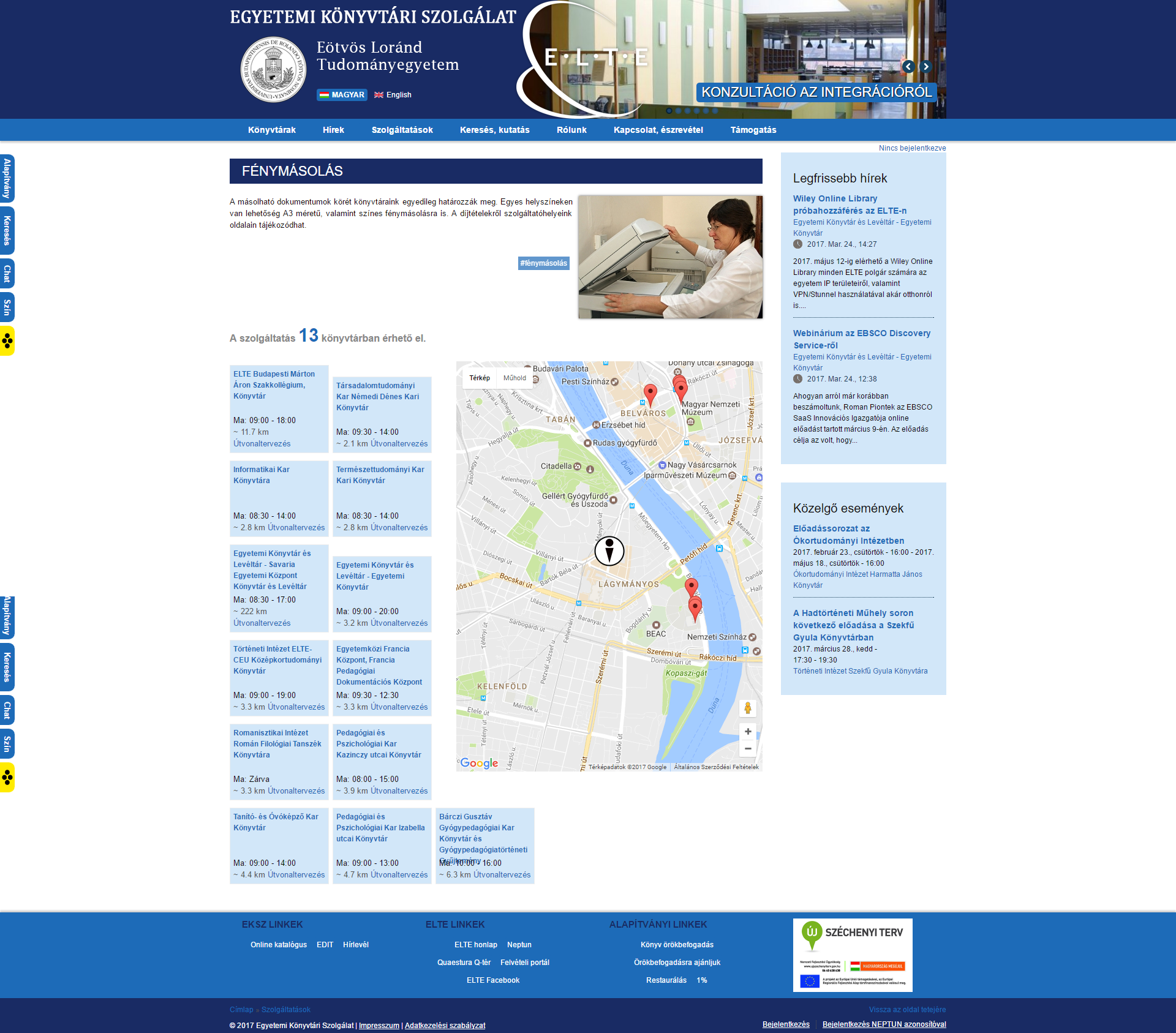 szolgáltatásközpontúság
Folyamatos fejlesztést és karbantartást igényel
Garamvölgyi László, ELTE Egyetemi Könyvtár és Levéltár
Generációváltás a könyvtárakban
Honlap – EKSZ portál
Személyre szabható
CHAT
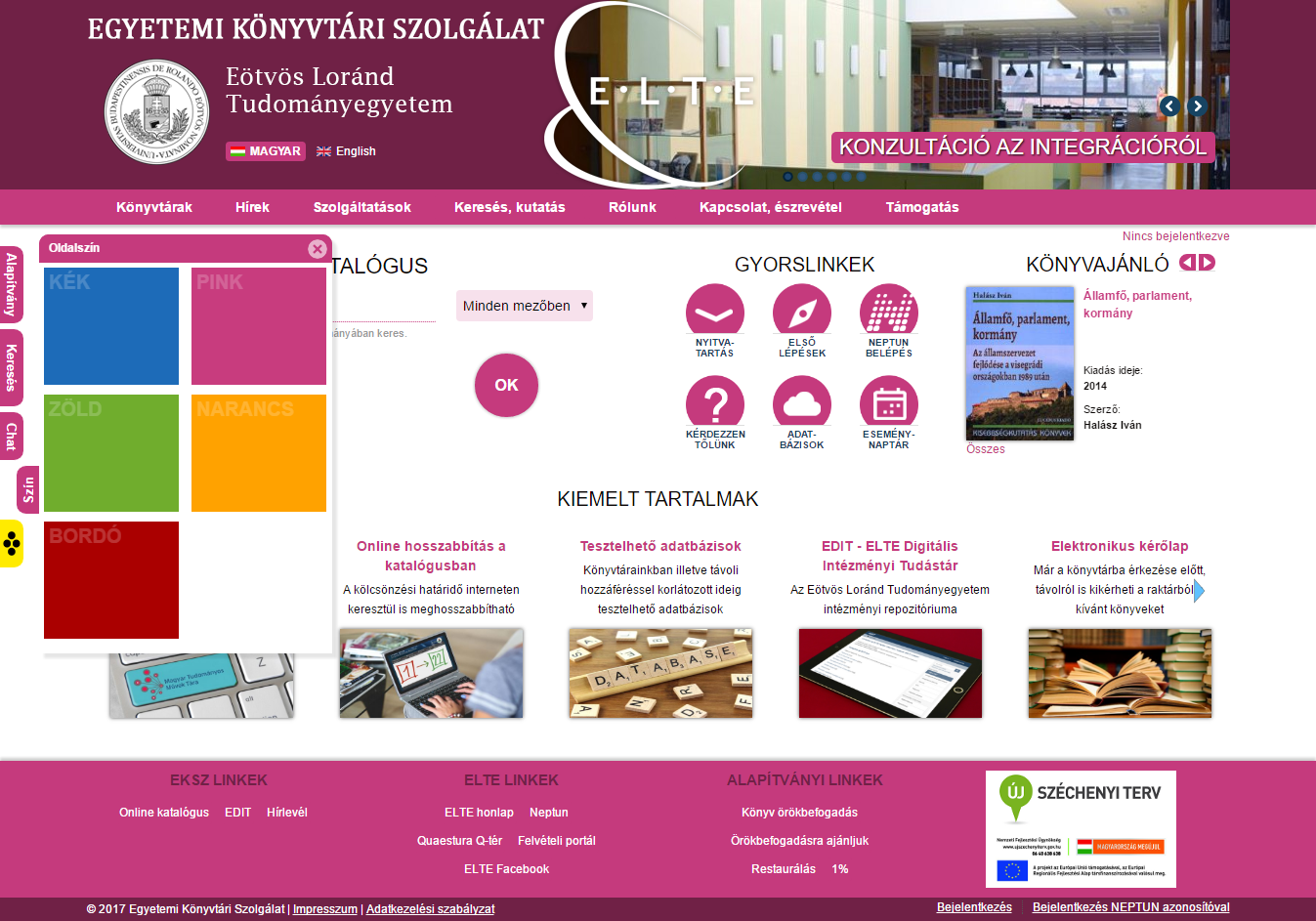 Folyamatos fejlesztést és karbantartást igényel
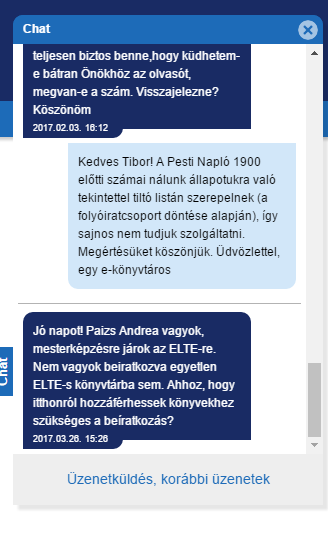 Garamvölgyi László, ELTE Egyetemi Könyvtár és Levéltár
Generációváltás a könyvtárakban
Ha ügyesek vagyunk, egy „mezei” honlapnál jóval többet kapunk
Folyamatos fejlesztést és karbantartást igényel
IKR
honlap
ELTE EKL
Mobil honlap
Hírlevél
Partneradatbázis
Információsmonitor
Ügyfélhívó,kéréskövető
Garamvölgyi László, ELTE Egyetemi Könyvtár és Levéltár
Generációváltás a könyvtárakban